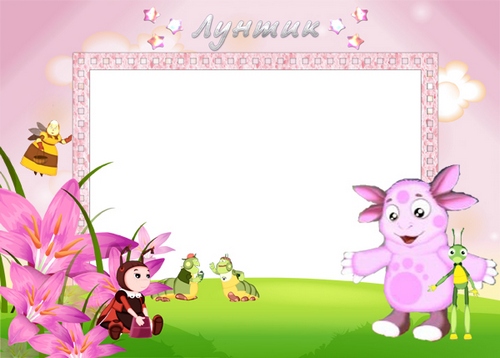 Путешествие с Лунтиком.Автоматизация звука Л.
Составила: воспитатель Ястремская Т.В.
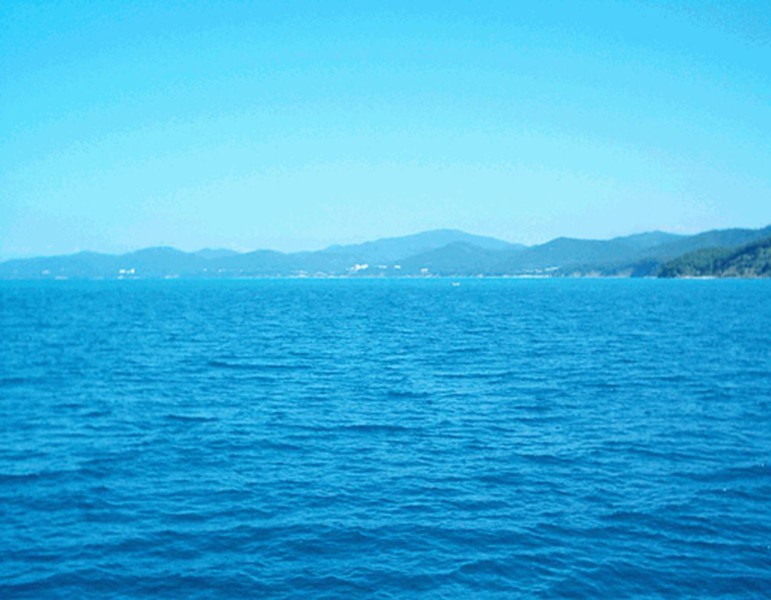 Упражнение «Пароход». Длительно произноси звук Л.
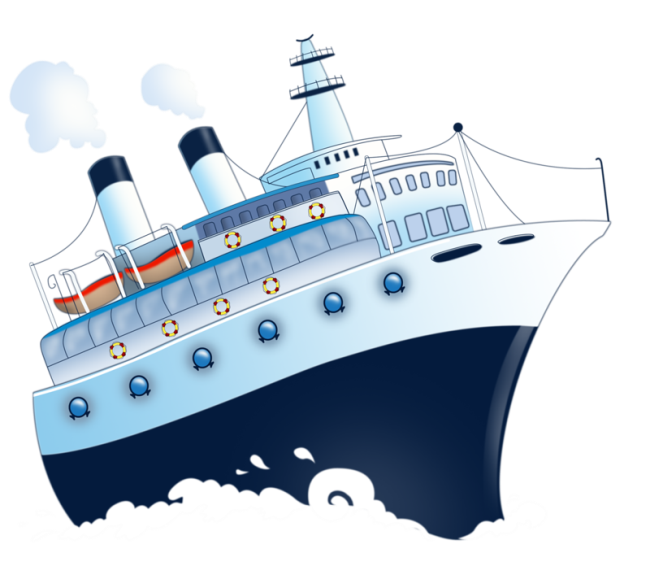 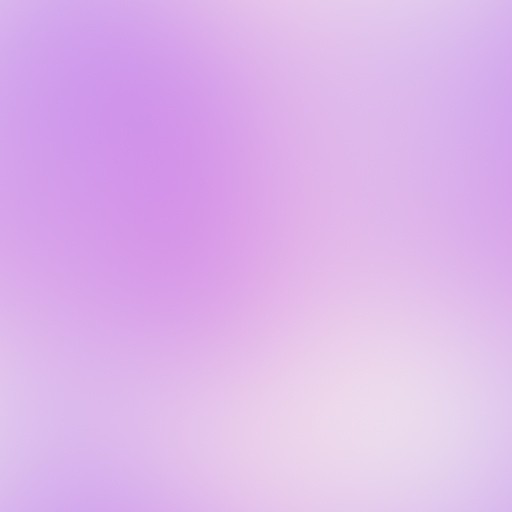 Упражнение «Загадочные картинки». Найди и назови все слова со звуком Л.
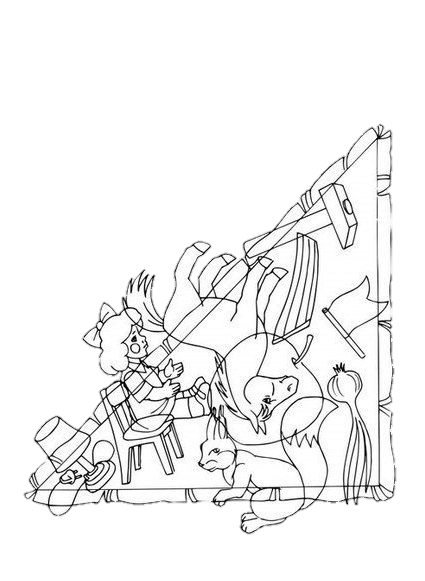 2
4
3
1
8
5
7
6
9
10
11
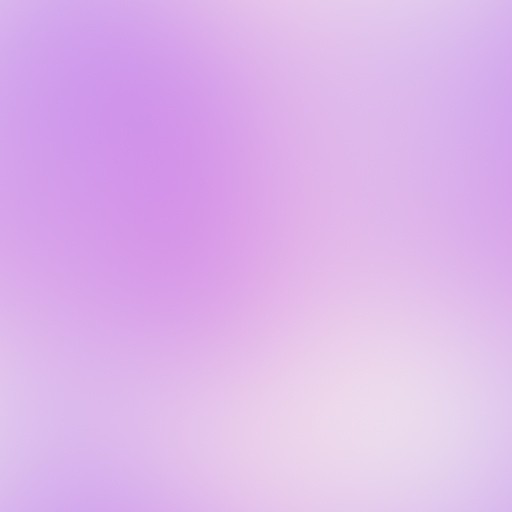 Упражнение «Путаница». Собери слова.
И  Н  К  Л  У Т                    Ч П А Л Е
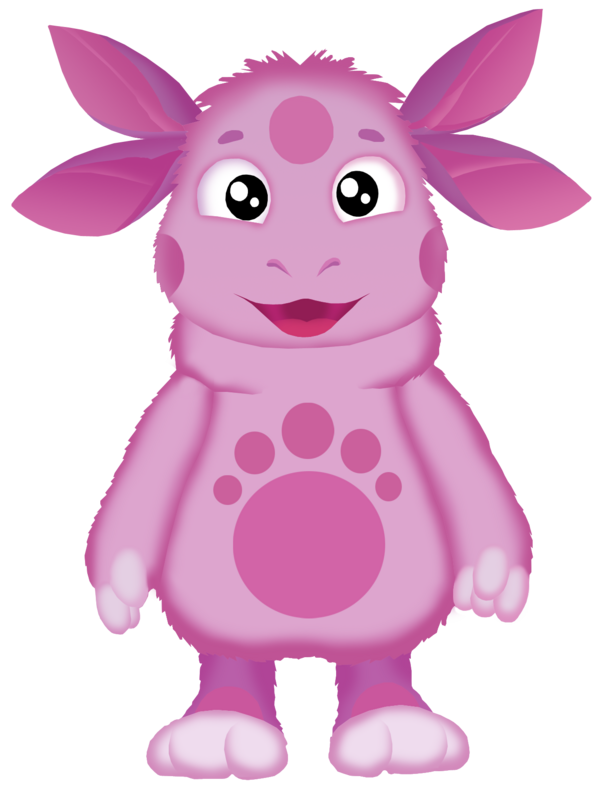 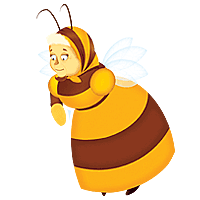 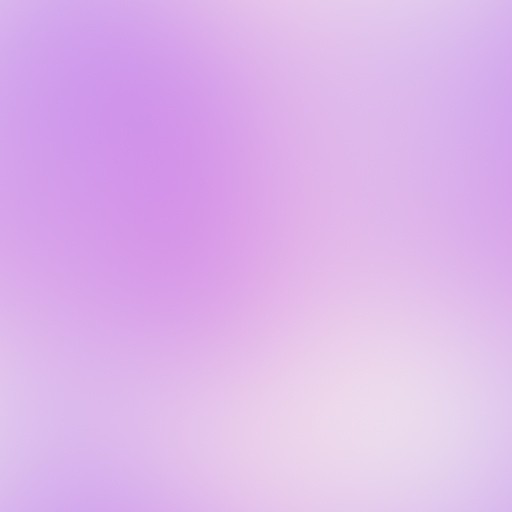 Упражнение «Где живут слова». Распредели слова по домикам.
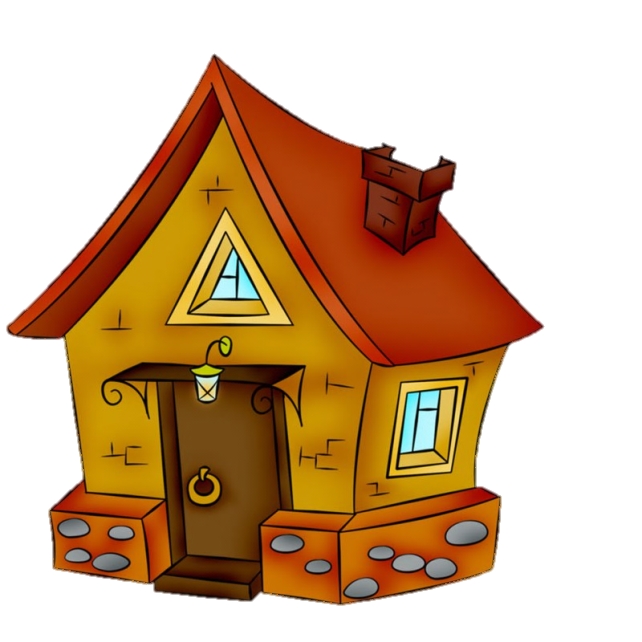 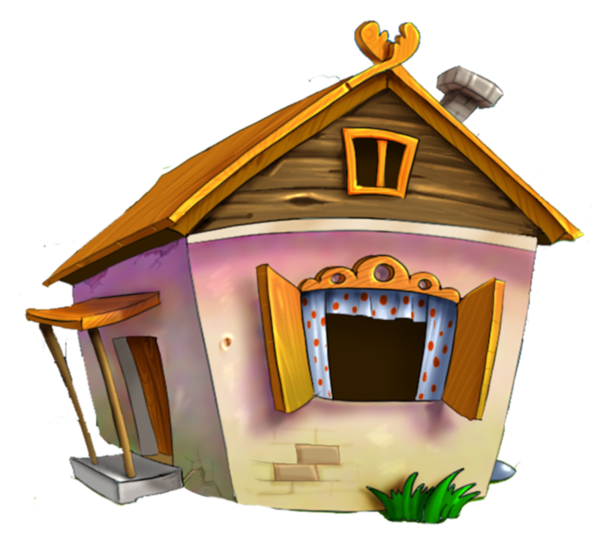 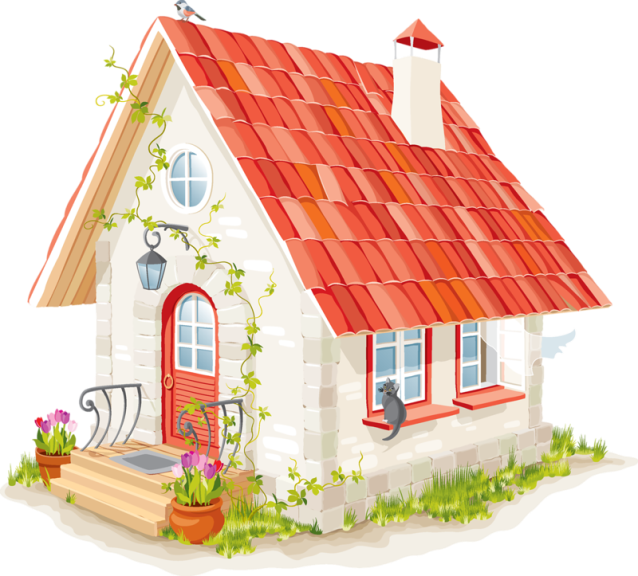 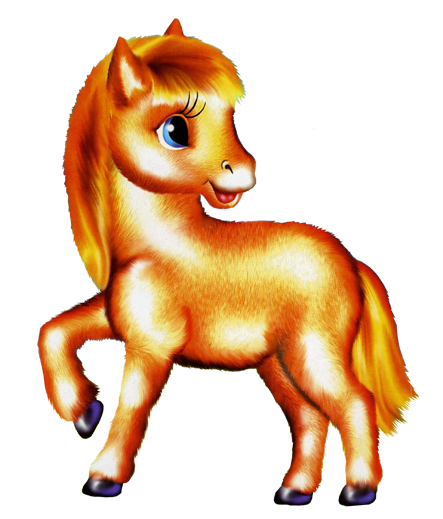 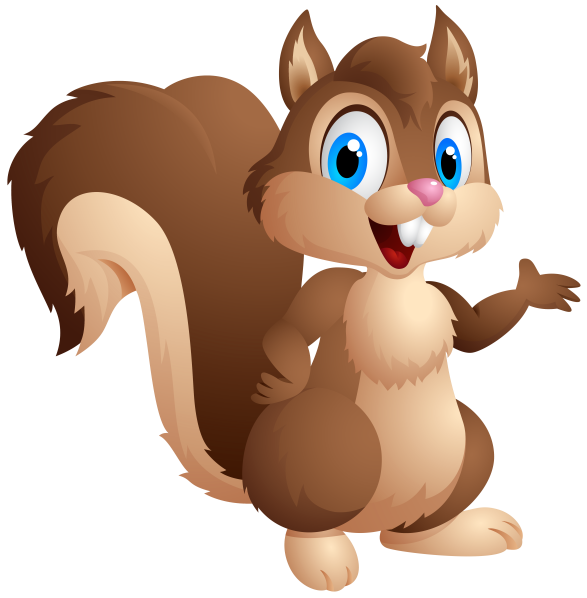 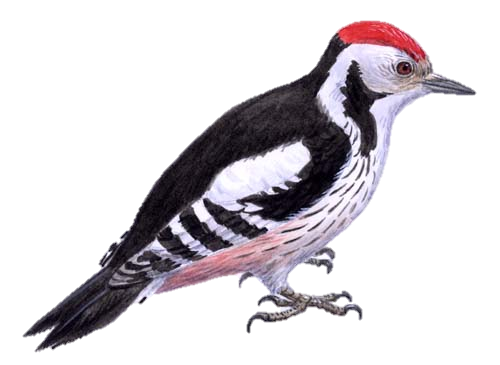 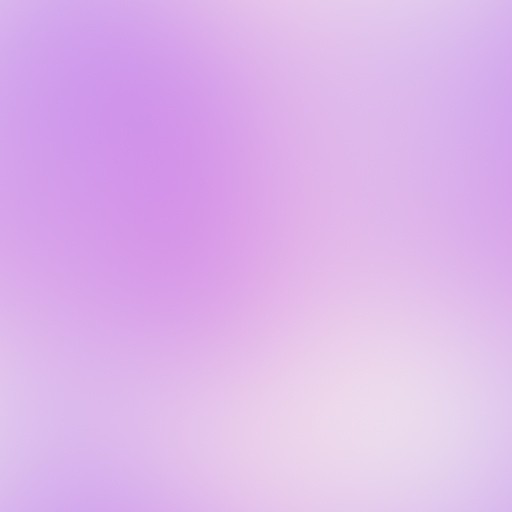 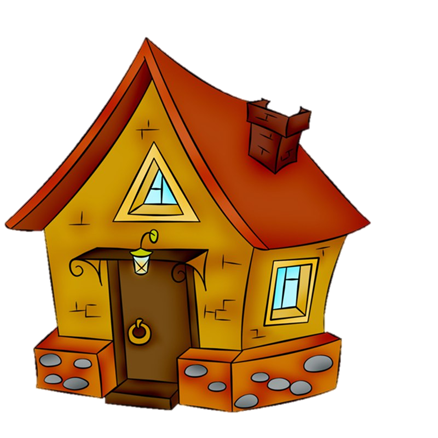 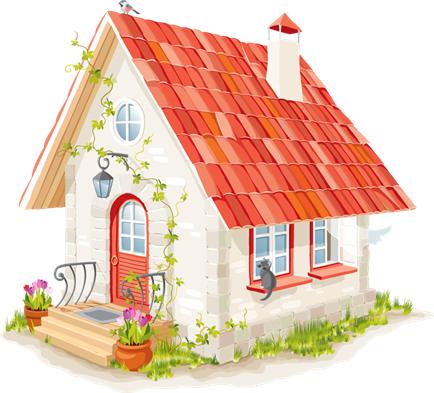 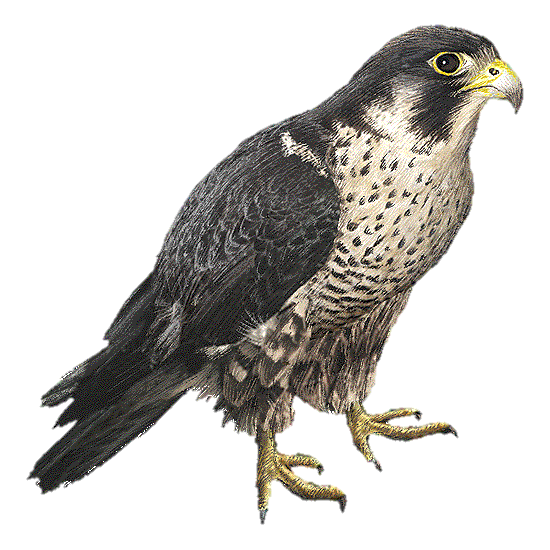 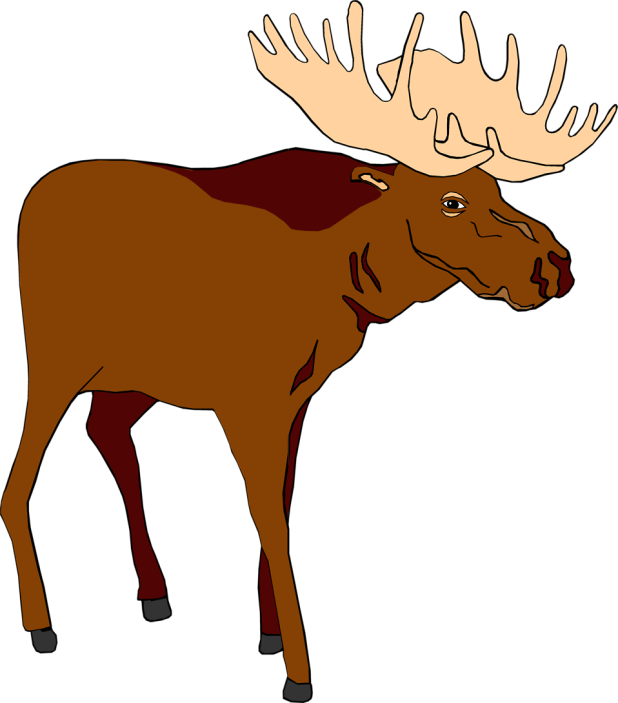 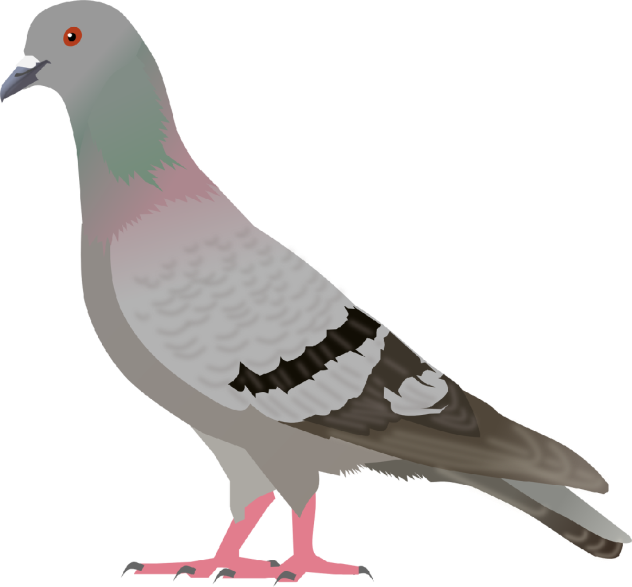 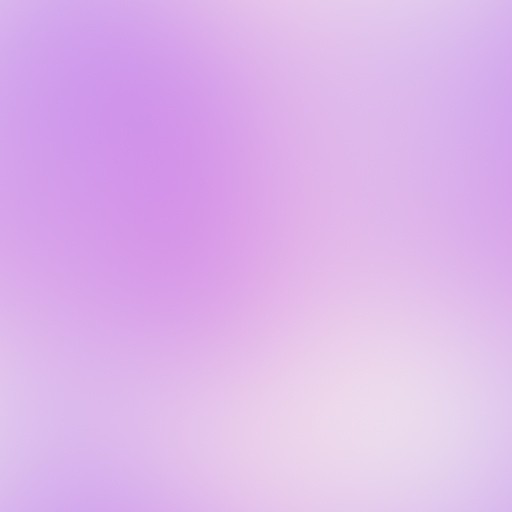 Упражнение «Подбери признак» Какой? Какая? Какое?
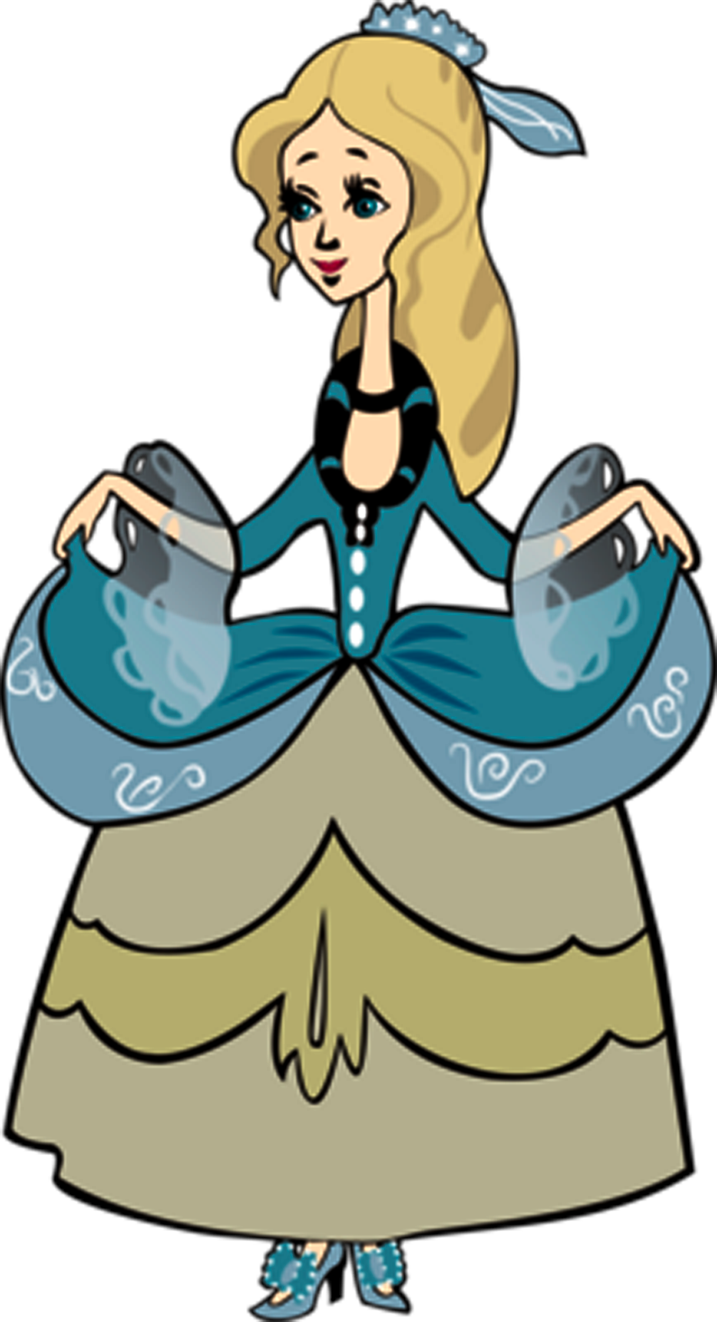 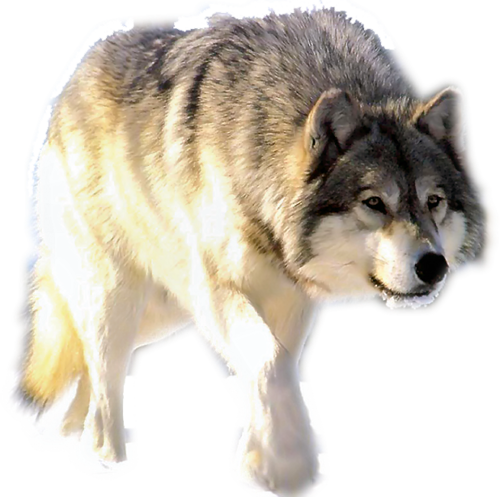 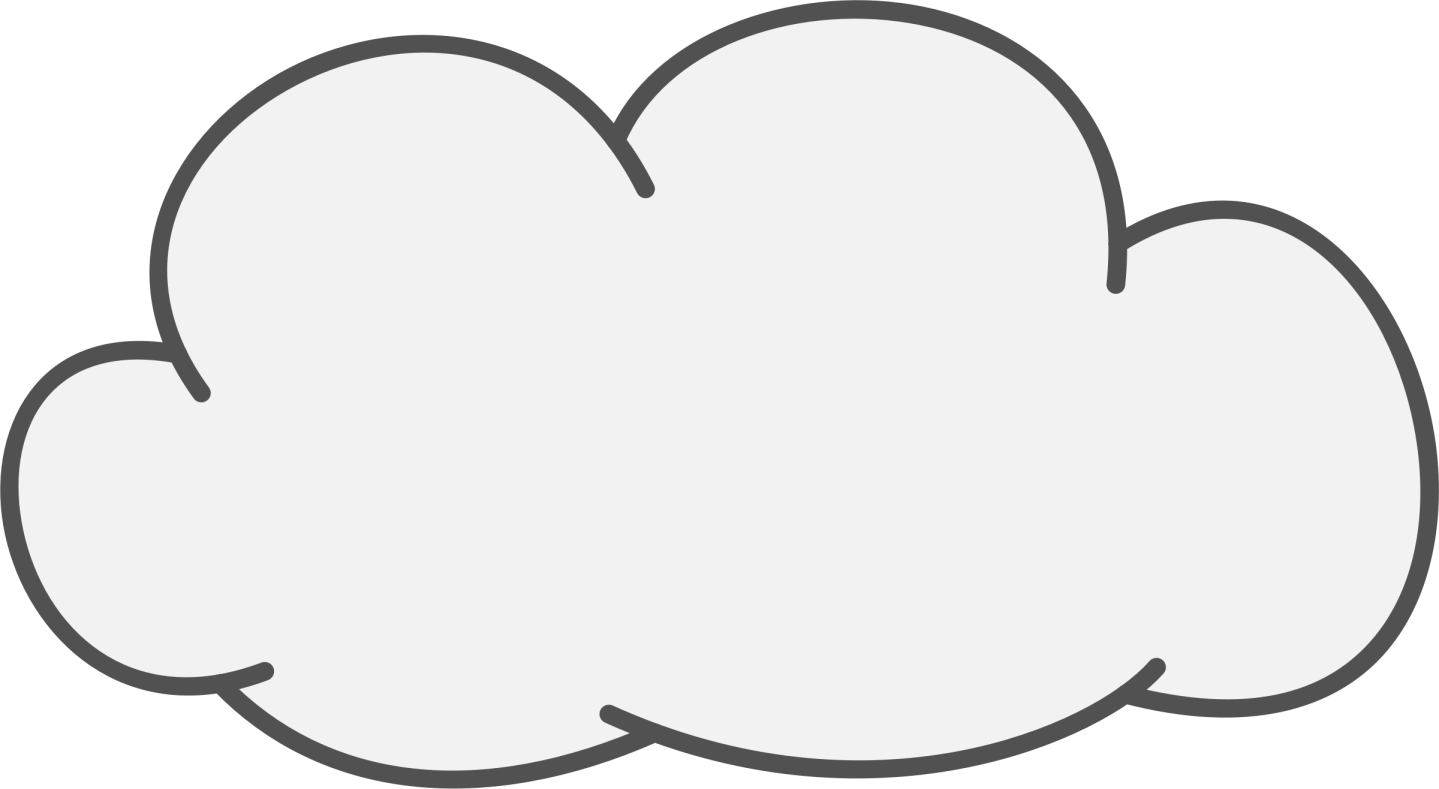 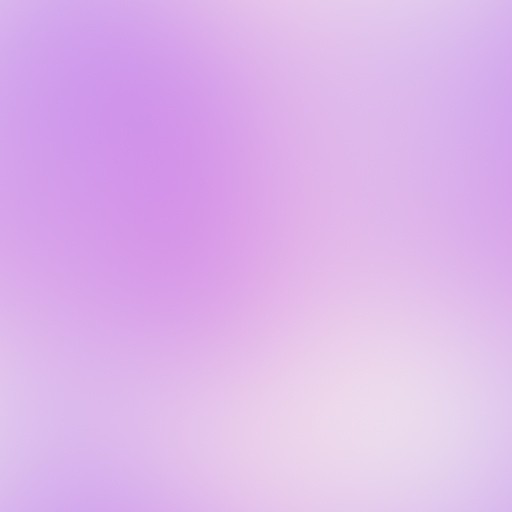 Упражнение «Повар»
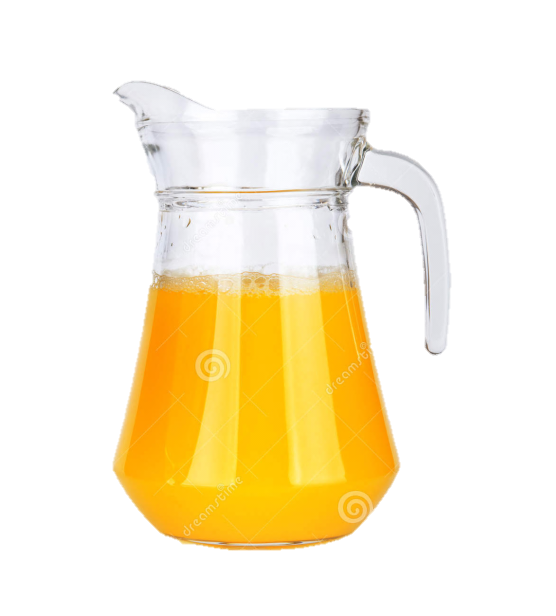 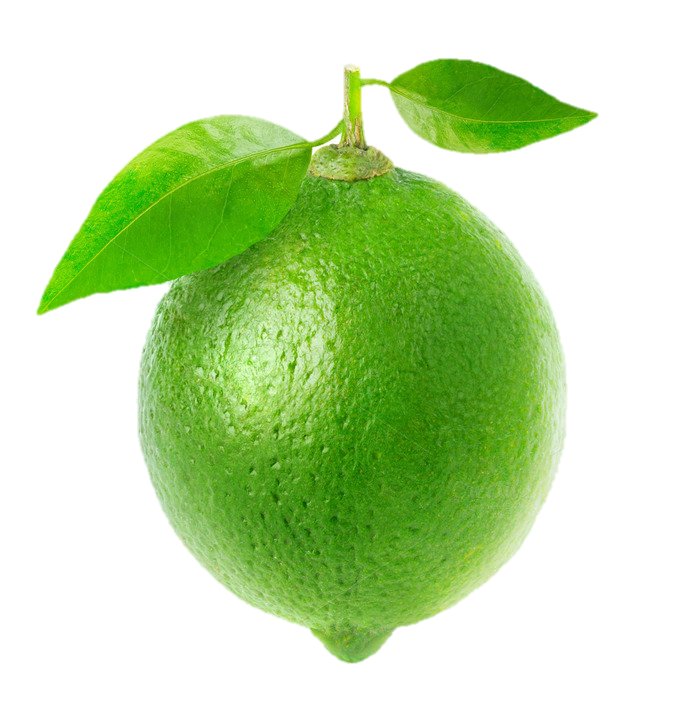 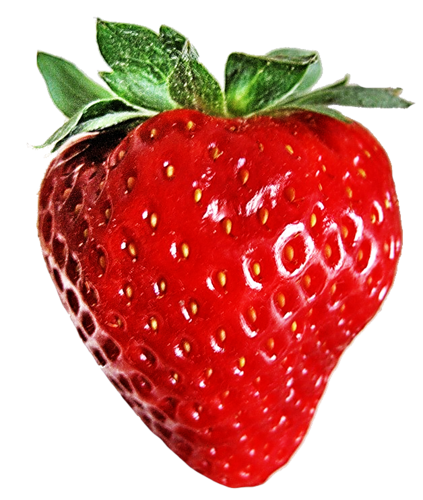 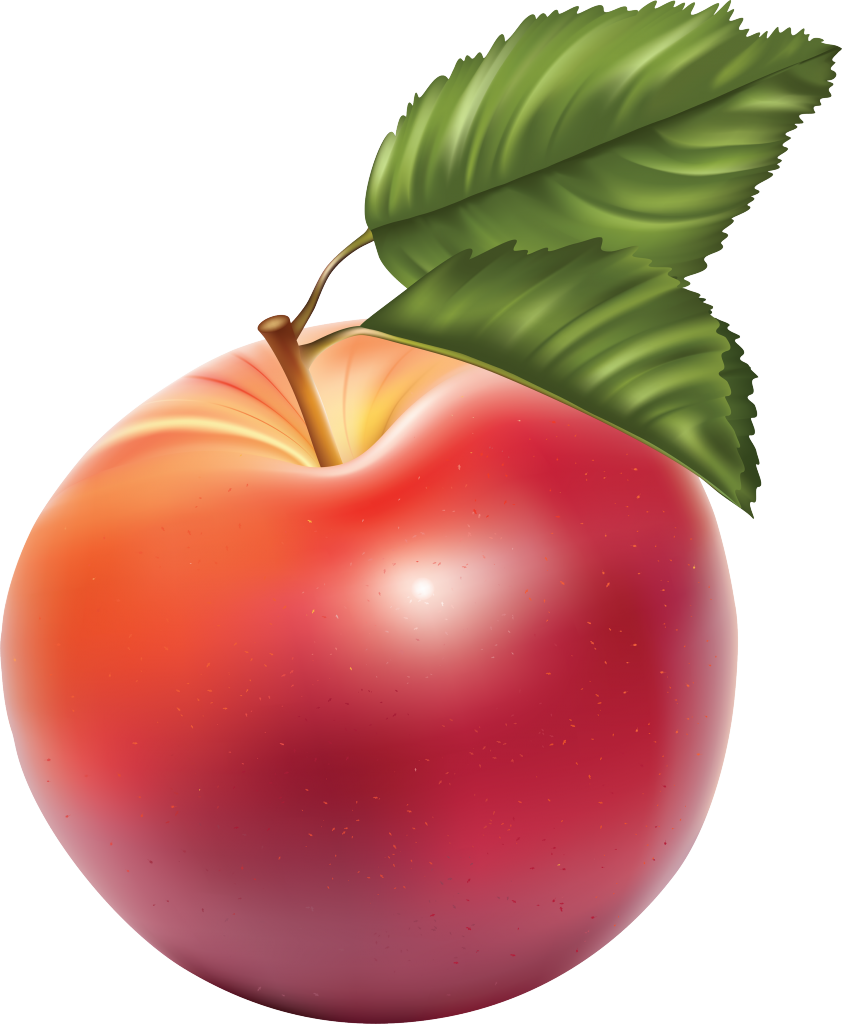 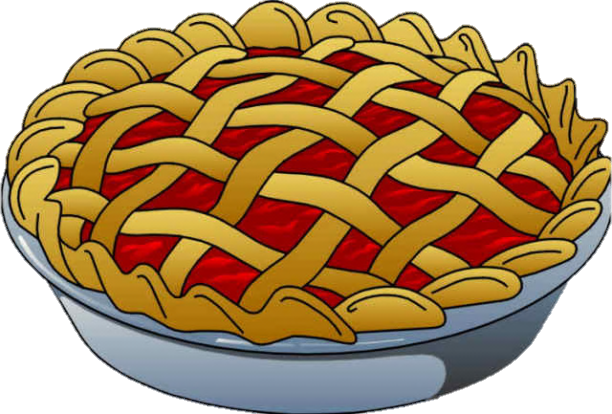 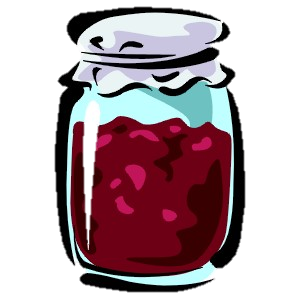 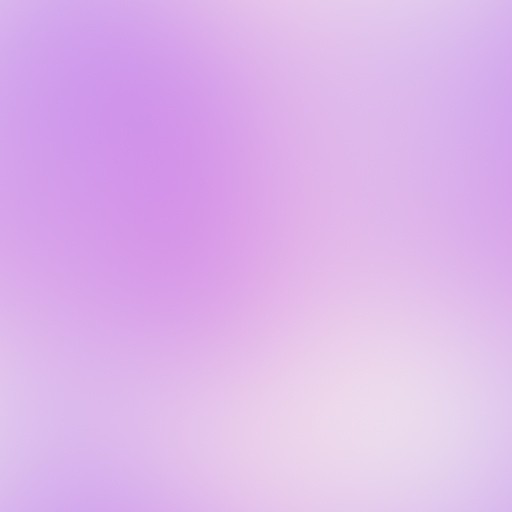 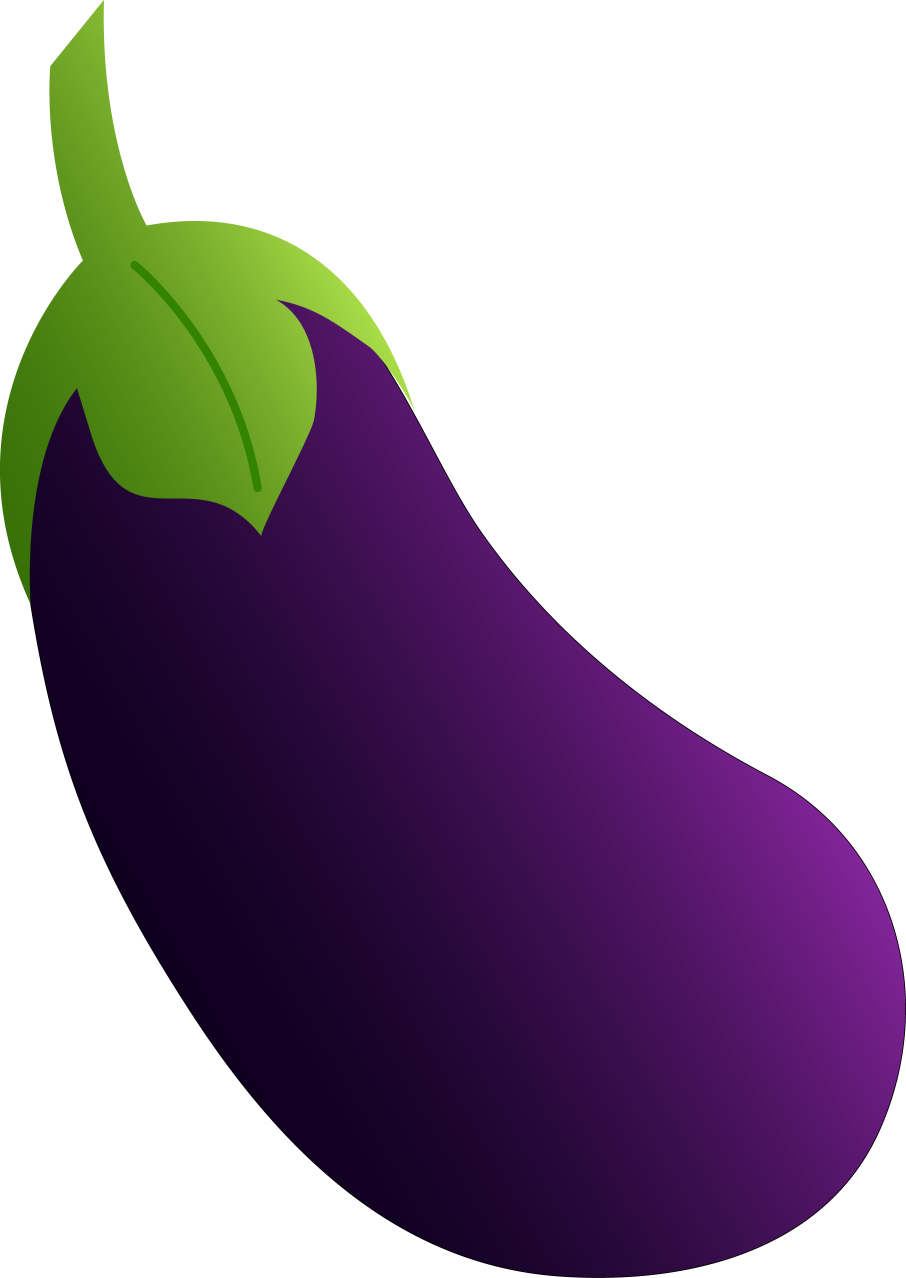 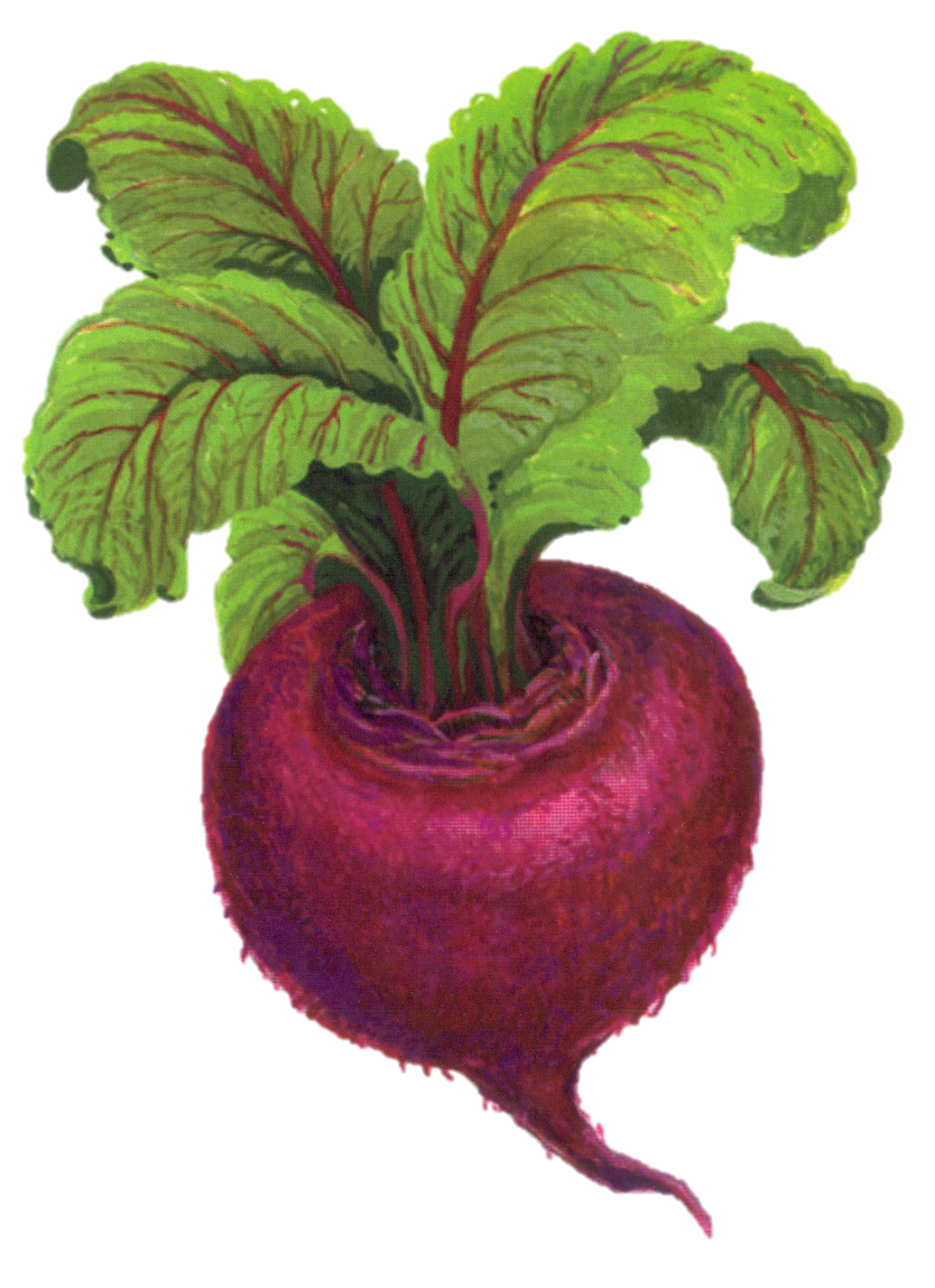 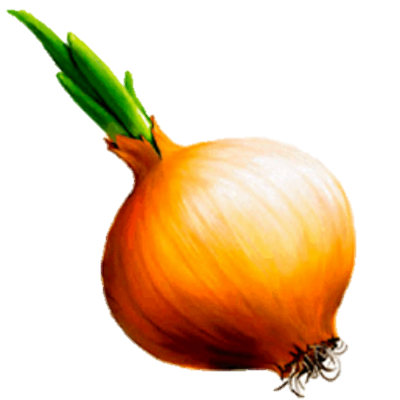 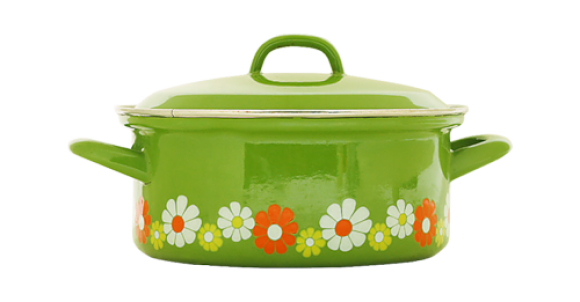 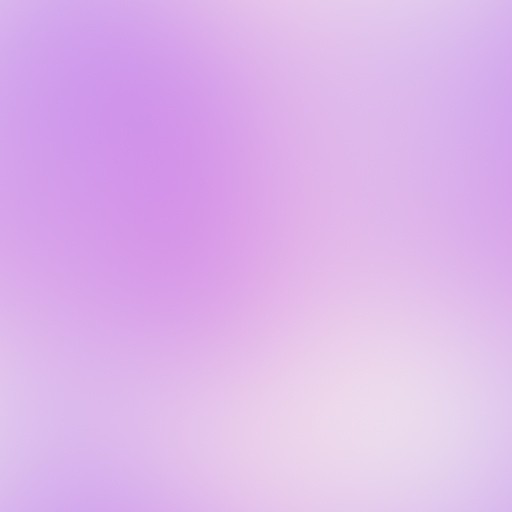 Упражнение «Составь рассказ»
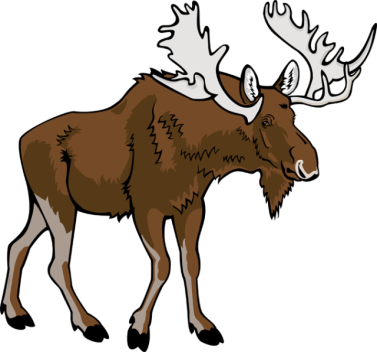 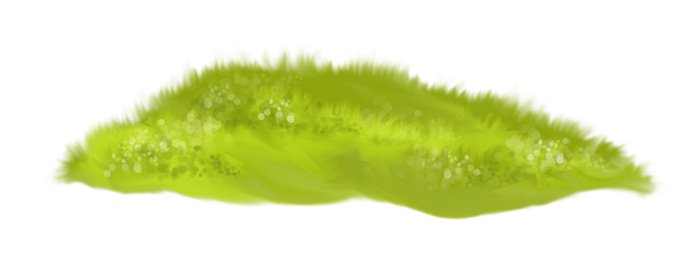 На лесной                          Алла увидела               .

                    пил    из                                      . 

Алла хотела погладить                       , 

но                    ушёл в глубь                                 .
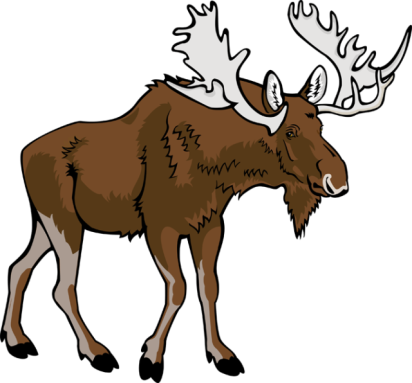 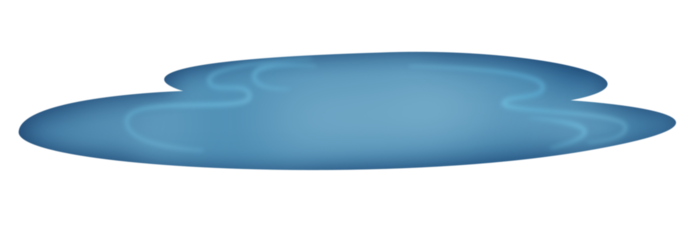 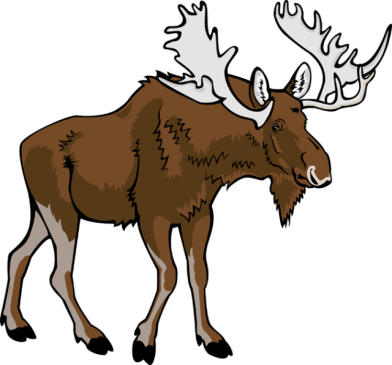 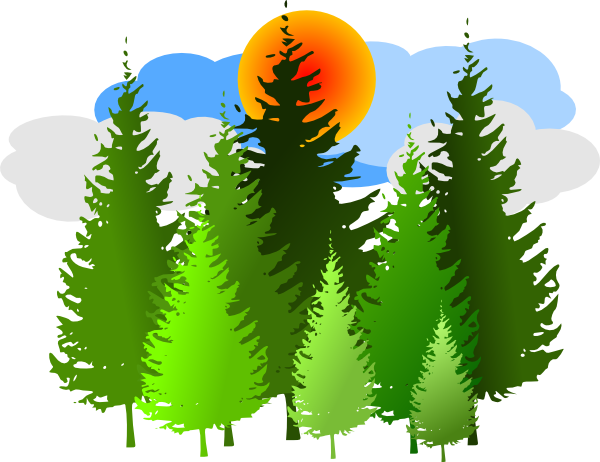 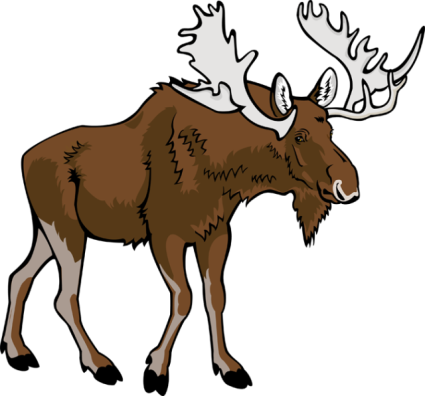 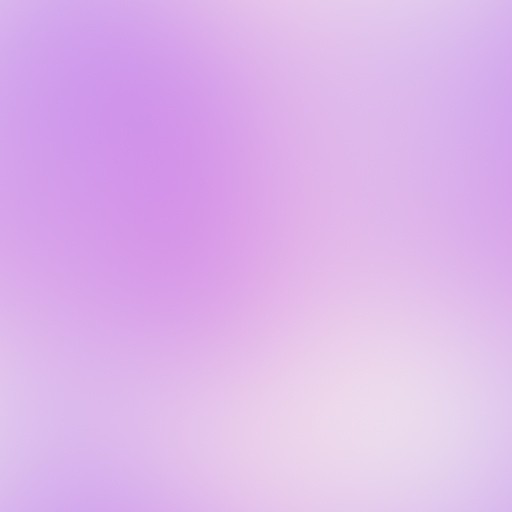 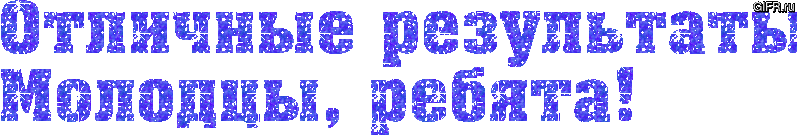 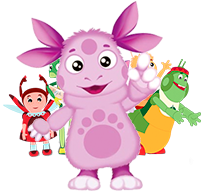